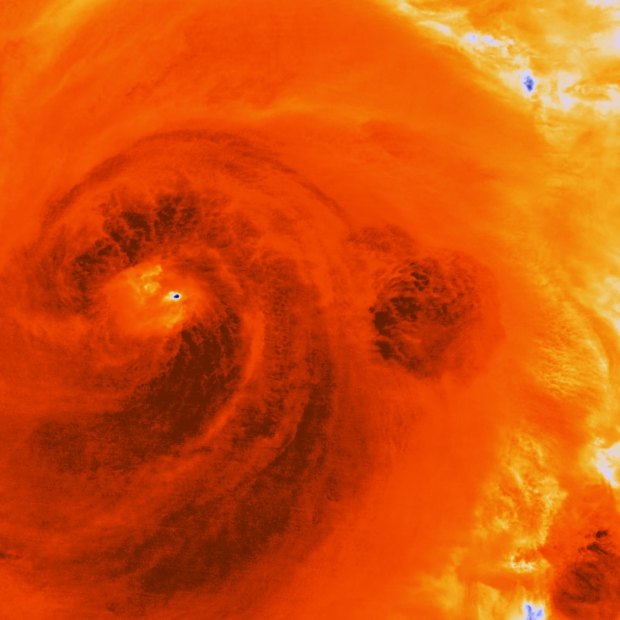 Learning Intention: 

Interpret evidence used to inform the monitoring, assessment and evaluation of risk in relation to pulse events, i.e. cyclone, storm surge, tsunami and floods.

Success Criteria: 

Complete Marine Education worksheet ‘34. Finger on the pulse’
[Speaker Notes: Image: https://www.smh.com.au/environment/weather/will-this-be-the-season-of-the-super-cyclone-20181027-p50cbi.html
In this infrared image, dark areas show the most intense energy swirling through Hurricane Sandy over Cuba in 2012.CREDIT:NOAA]
Cyclones
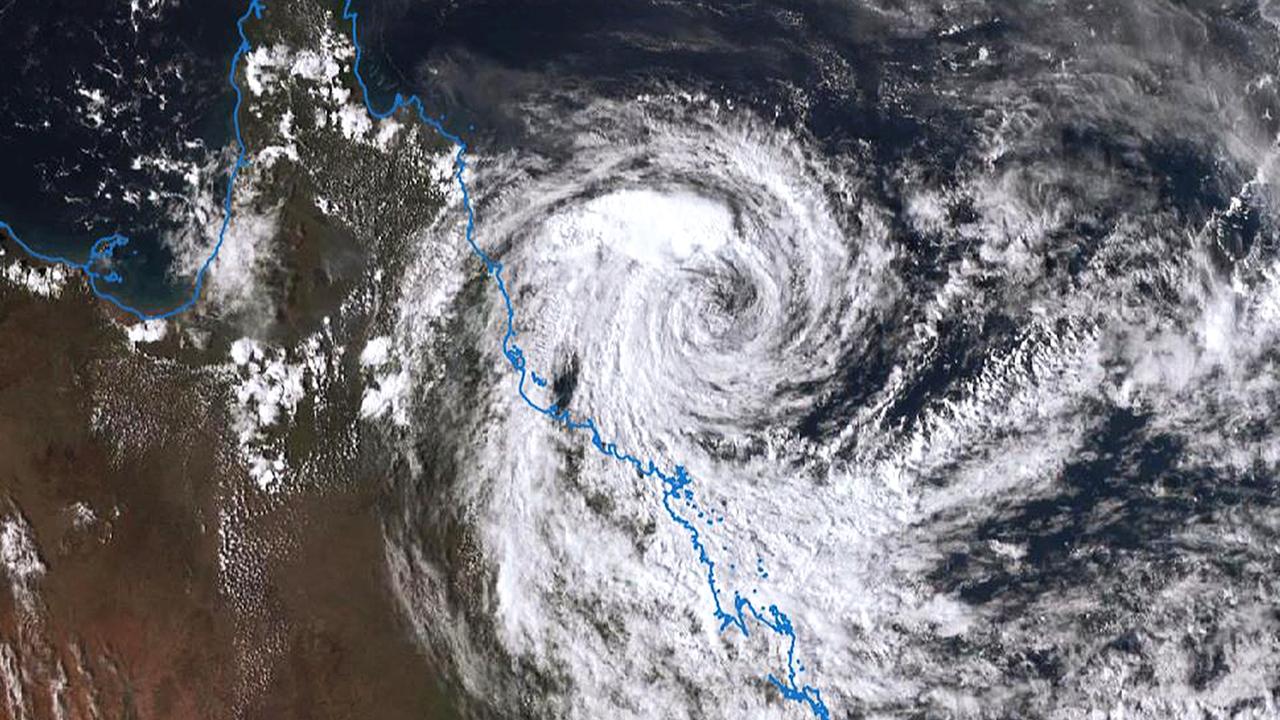 [Speaker Notes: Image: https://www.theaustralian.com.au/subscribe/news/1/?sourceCode=TAWEB_WRE170_a_GGL&dest=https%3A%2F%2Fwww.theaustralian.com.au%2Fnation%2Ftropical-cyclone-jasper-set-to-smash-far-north-qld%2Fnews-story%2F9b81fd7a7e8ac59fcc6a7c9a48c3aa54&memtype=anonymous&mode=premium&v21=LOW-Segment-1-SCORE&V21spcbehaviour=append]
Storm surge
When strong cyclonic winds push large waves towards the coastline, causing water to swamp the landscape
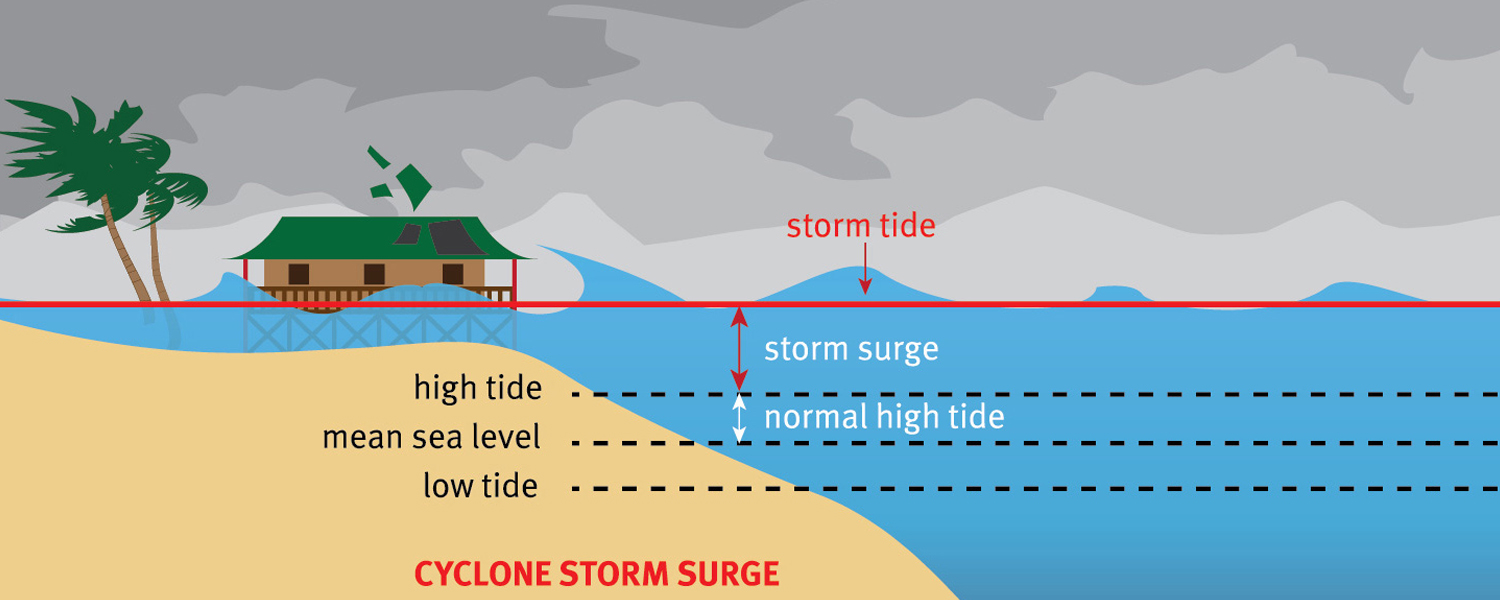 Flood
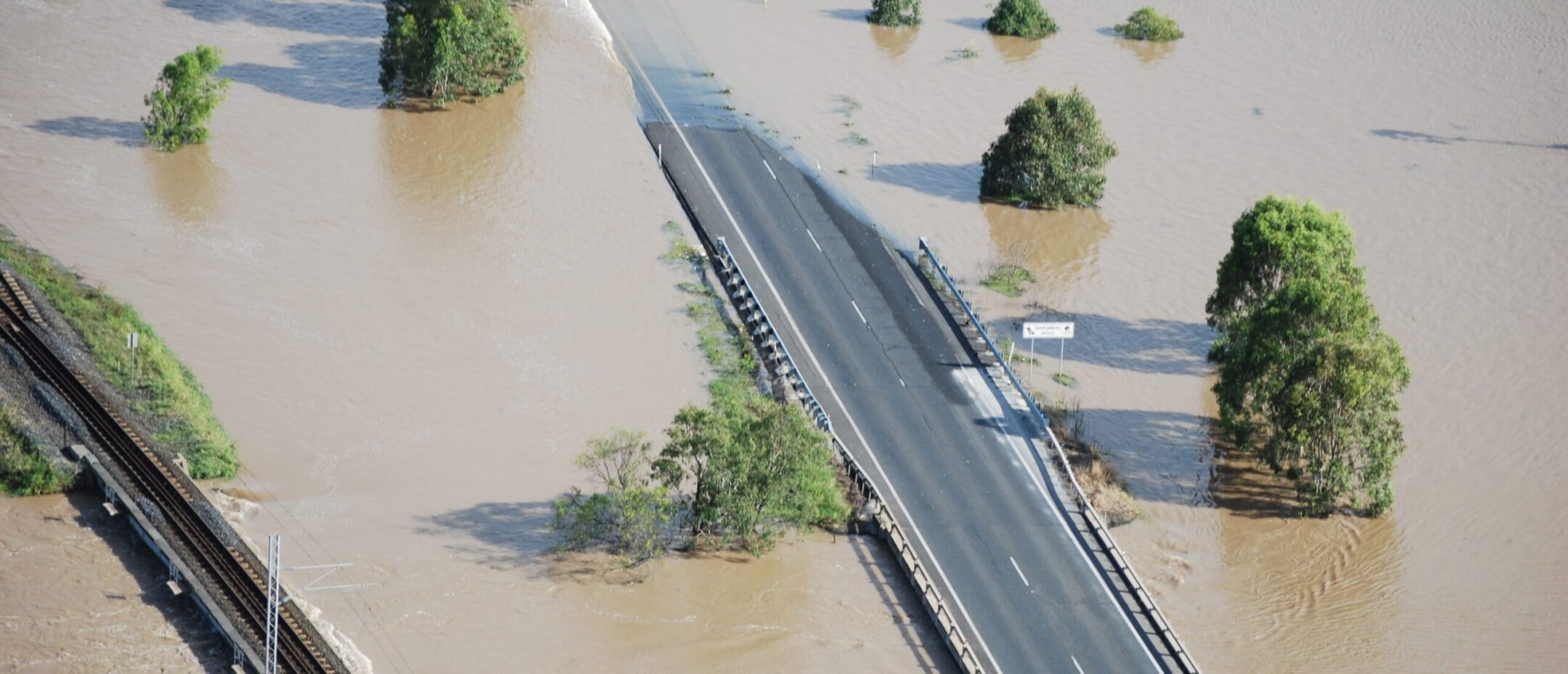 [Speaker Notes: Image: https://aecom.com/us/projects/bruce-highway-link-flood-study/]
More cyclones and floods occur during La Niña years 
(less during El Niño)
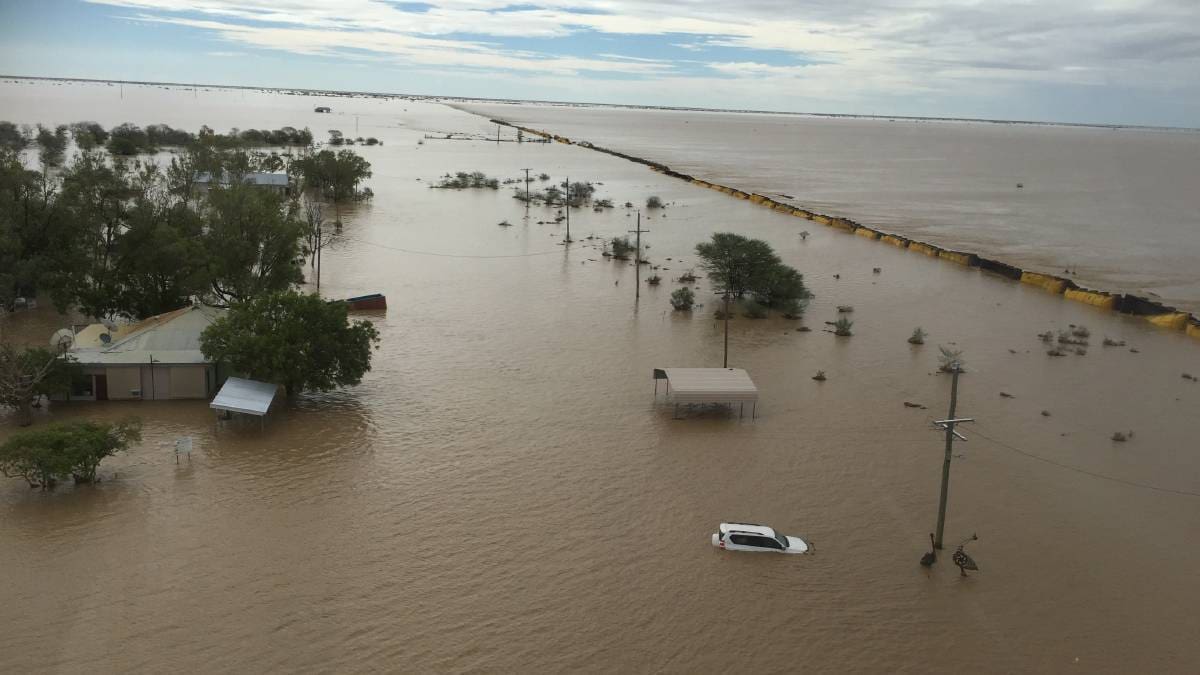 [Speaker Notes: Info: https://coastadapt.com.au/australias-climate-drivers-variability-and-extremes]
La Niña brings lots of rain to Australia.
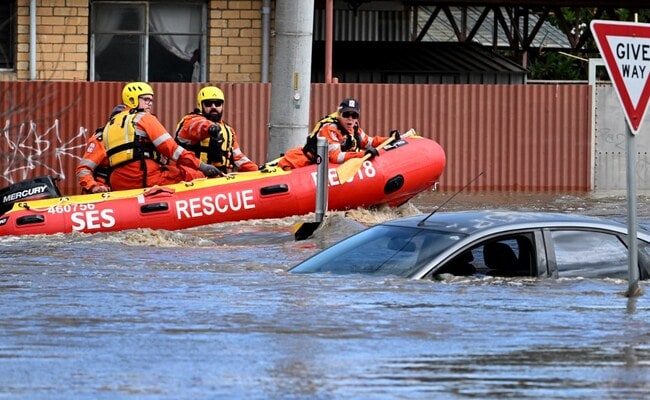 [Speaker Notes: Info: https://www.ndtv.com/world-news/australia-floods-melbourne-floods-australia-floods-swallow-cars-houses-submerged-melbourne-faces-emergency-3430129]
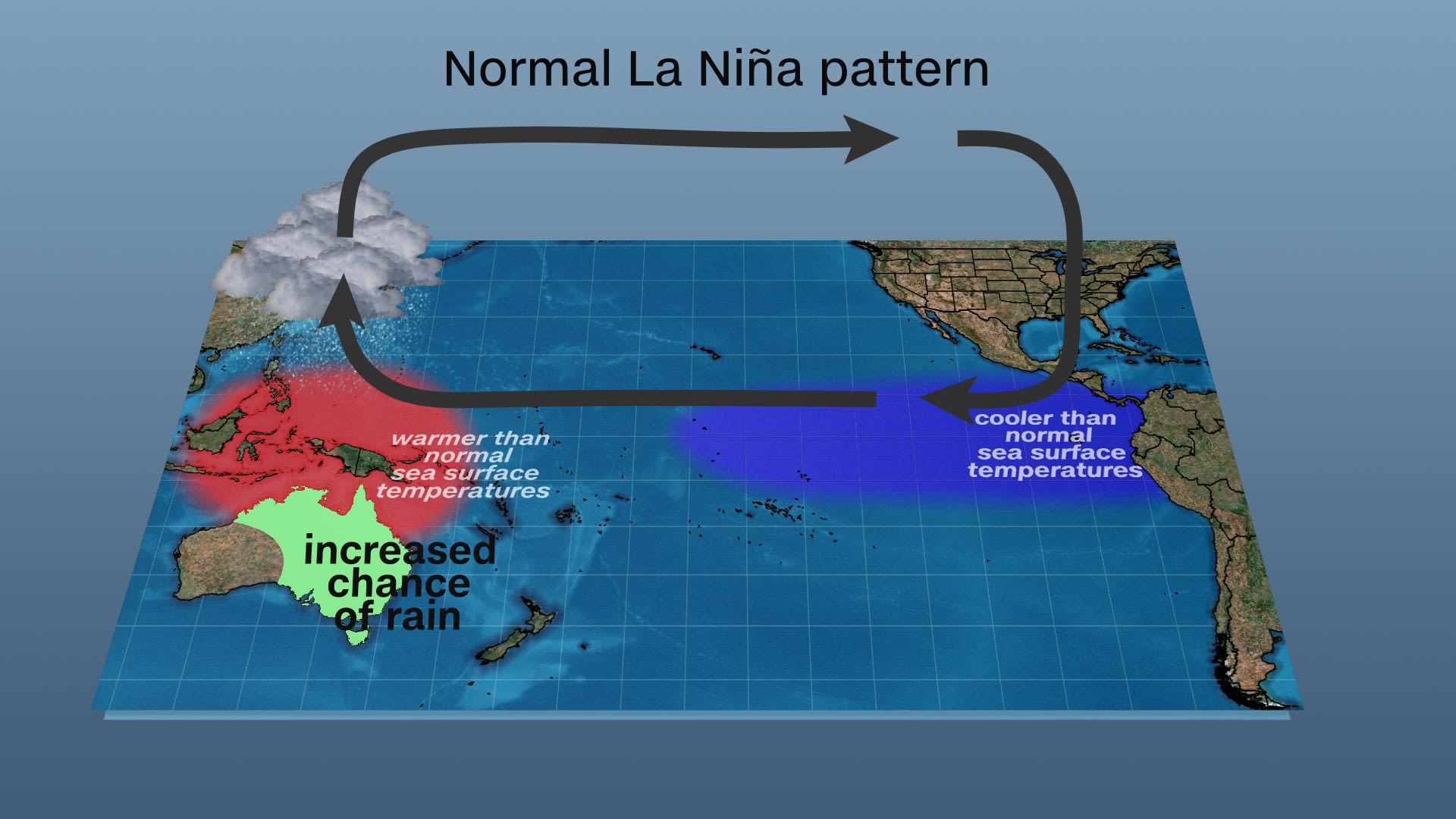 La Niña conditions generally result in above average rainfall over much of Australia.
[Speaker Notes: Info: https://edition.cnn.com/2021/11/23/weather/la-nina-australia-climate-wxc-intl/index.html]
Warm water provides the energy needed for cyclones to form!
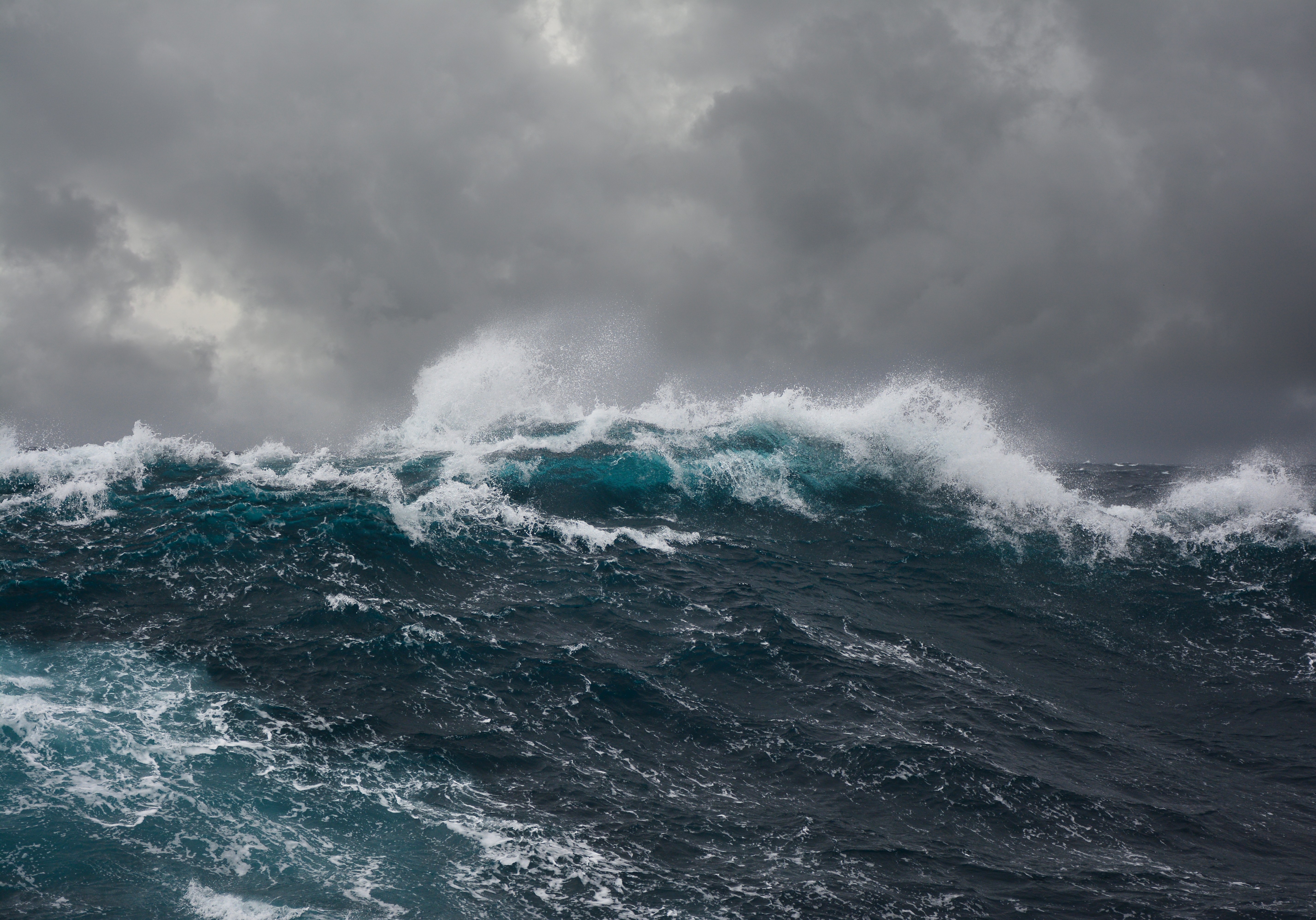 [Speaker Notes: Info: http://www.bom.gov.au/climate/about/australian-climate-influences.shtml?bookmark=lanina
Image: https://www.earth.com/news/destructive-weather-pattern-may-return-to-the-indian-ocean/]
Cyclones only form when sea surface temperatures are above 26.5°C
(they also need the Coriolis effect to get a good ‘spin’ going. The Coriolis effect is too weak at the equator)
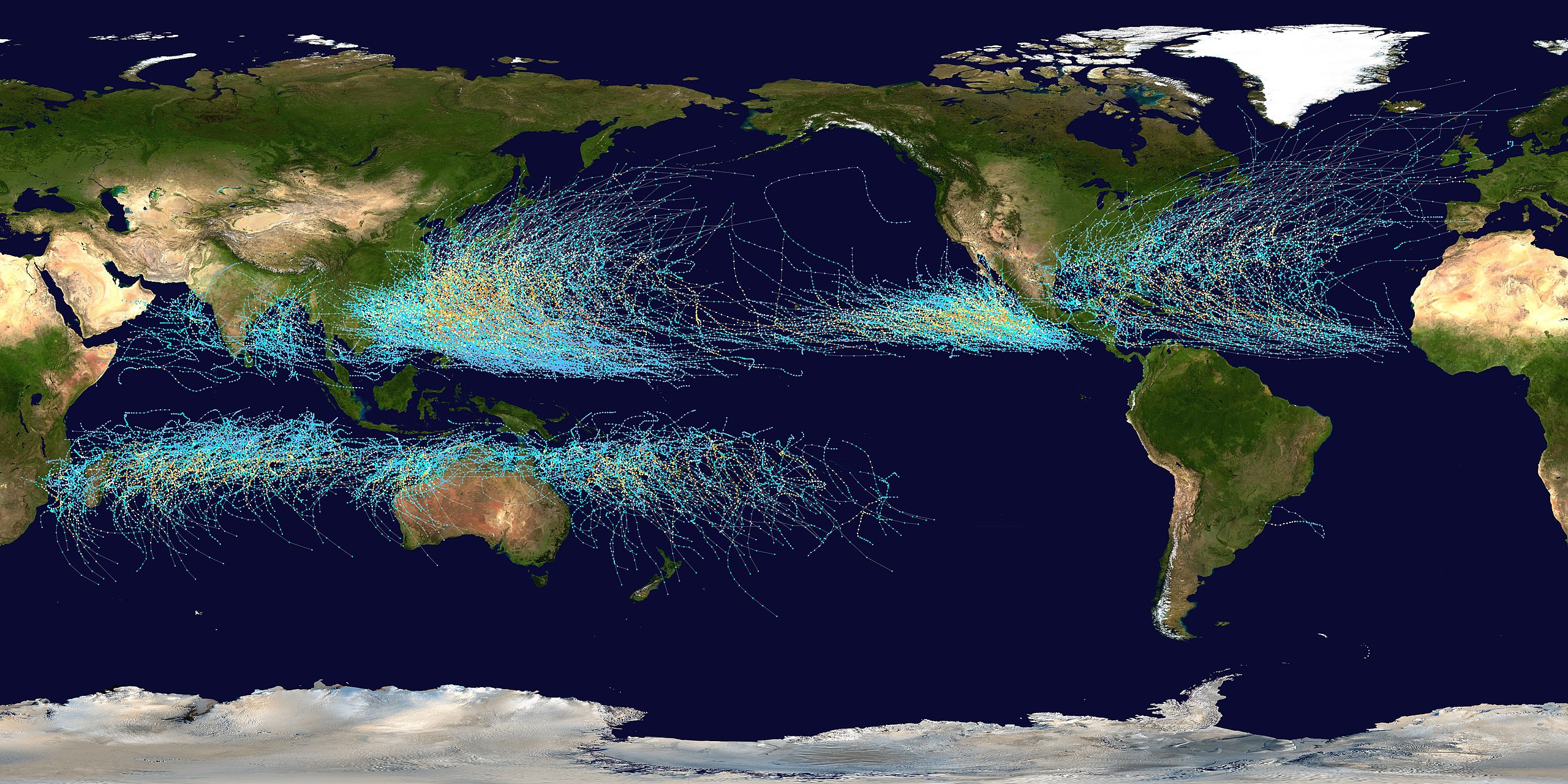 [Speaker Notes: Info: http://www.bom.gov.au/climate/about/australian-climate-influences.shtml?bookmark=lanina
Image: https://en.wikipedia.org/wiki/File:Global_tropical_cyclone_tracks-edit2.jpg]
La Niña is the positive phase of the Southern Oscillation Index (SOI)
when the SOI is +7 or more
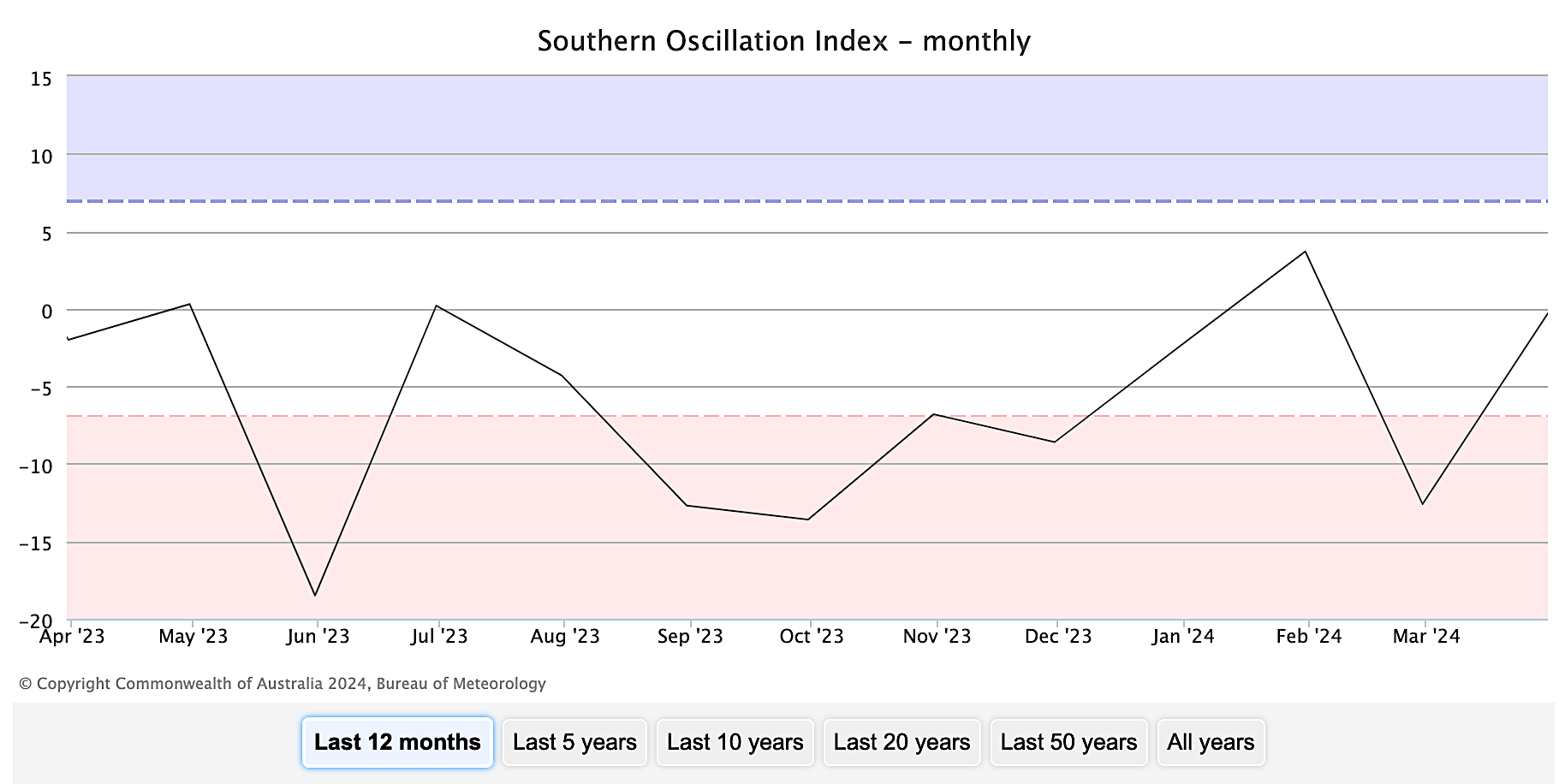 The SOI must be over +7 for a La Niña  to be declared.

At no time on this graph was there a La Niña declared.
[Speaker Notes: Image: http://www.bom.gov.au/climate/enso/soi/]
SOI is calculated by comparing barometer readings in Tahiti vs Darwin
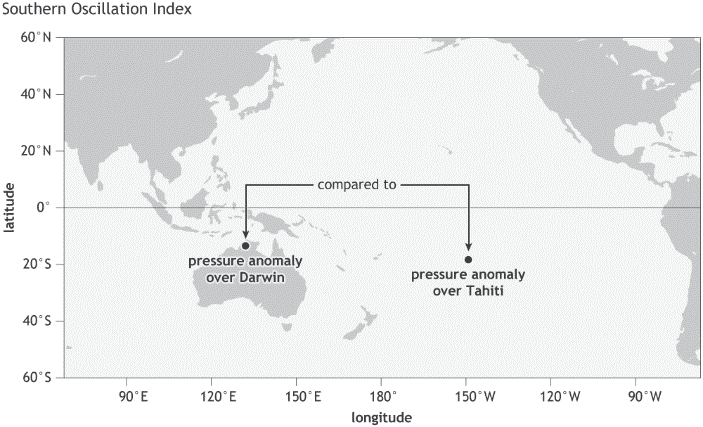 E.g. when water is warm, it rises, lowering the atmospheric pressure at sea level, measured in hpa (hectopascals).

When warm water over Darwin, typical of LaNina, makes the atmospheric pressure over Darwin less than the atmospheric pressure over Tahiti, the SOI is a positive value.
[Speaker Notes: Image: https://www.researchgate.net/figure/llustration-of-Tahiti-and-Darwin-of-Australia_fig1_334388887
Paper: Climate Variability and Rainfed Sugarcane Production: Thailand a case study]
There was major flooding in 2011 when the SOI was above 20
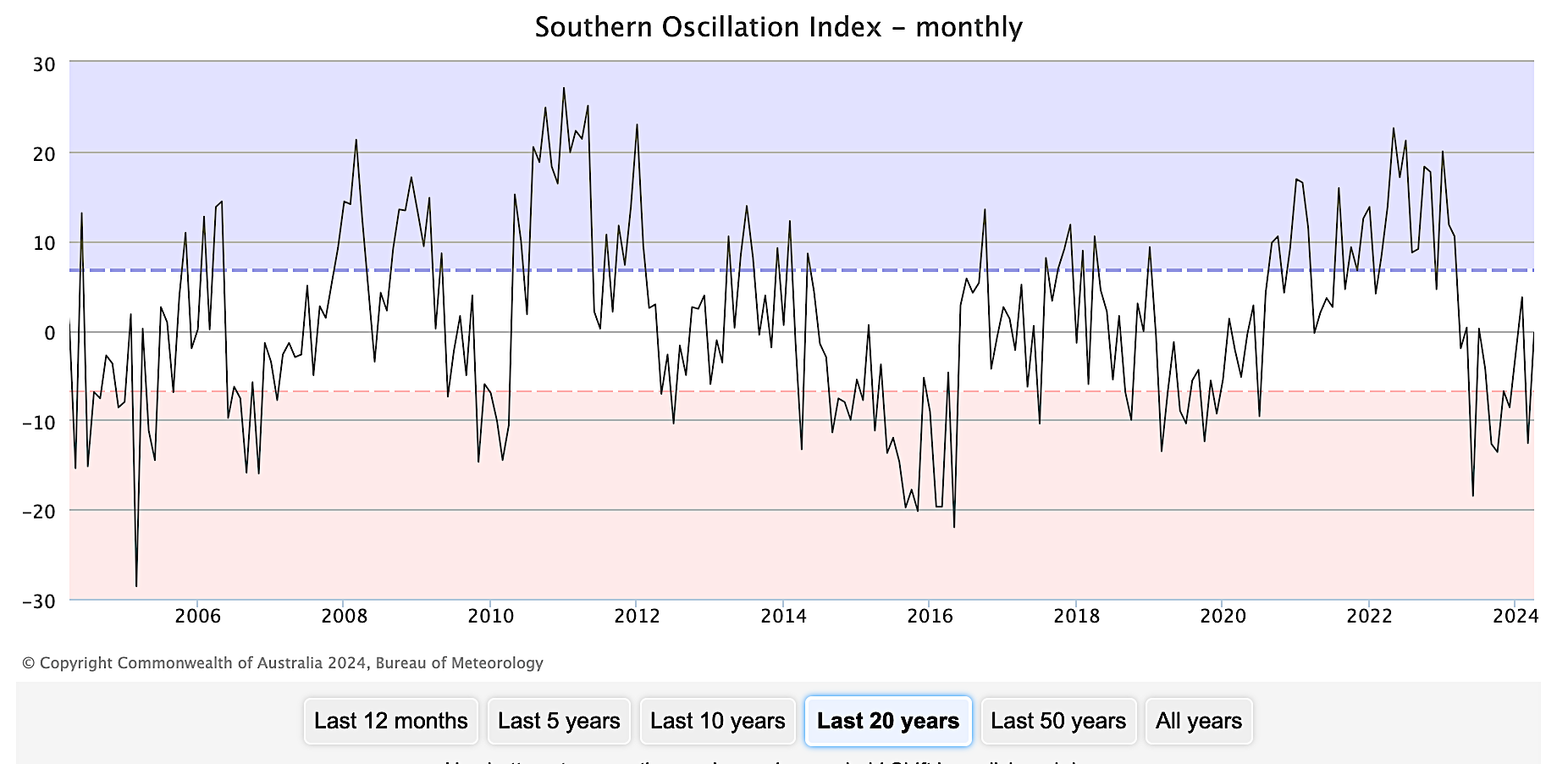 [Speaker Notes: Image: http://www.bom.gov.au/climate/enso/soi/]
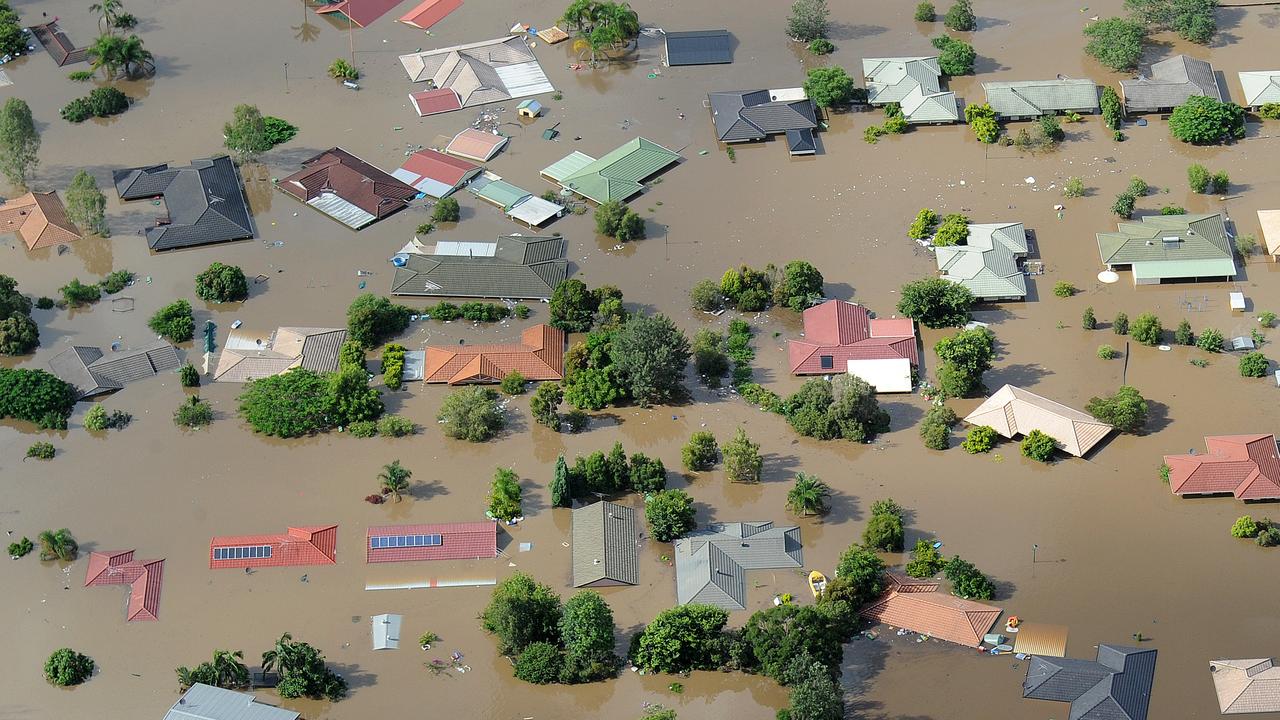 2011 floods
[Speaker Notes: Image: https://www.couriermail.com.au/subscribe/news/1/?sourceCode=CMWEB_WRE170_a_GGL&dest=https%3A%2F%2Fwww.couriermail.com.au%2Fnews%2Fqueensland%2Fin-pictures-queensland-2011-floods%2Fimage-gallery%2F2307de541de234d885982c275bb04964&memtype=anonymous&mode=premium&v21=LOW-Segment-1-SCORE]
Tsunamis, on the other hand, are much harder to predict as they are formed by earthquakes on the seabed.
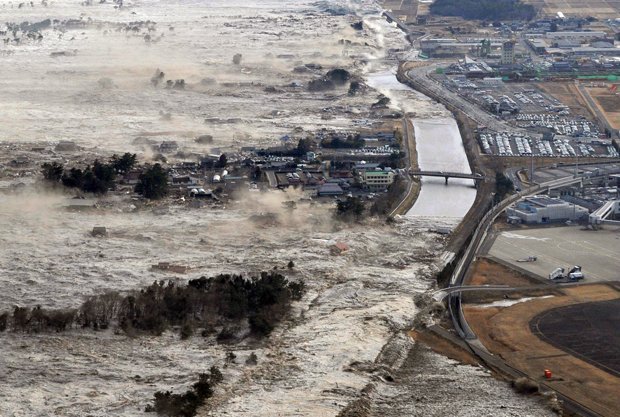 [Speaker Notes: Image: https://www.australiangeographic.com.au/topics/science-environment/2011/03/tsunamis-how-they-form/
A tsunami hits the north-east coast of Japan after a magnitude 9.0 earthquake on March 11, 2011. (AAP Photo/Kyodo News)]
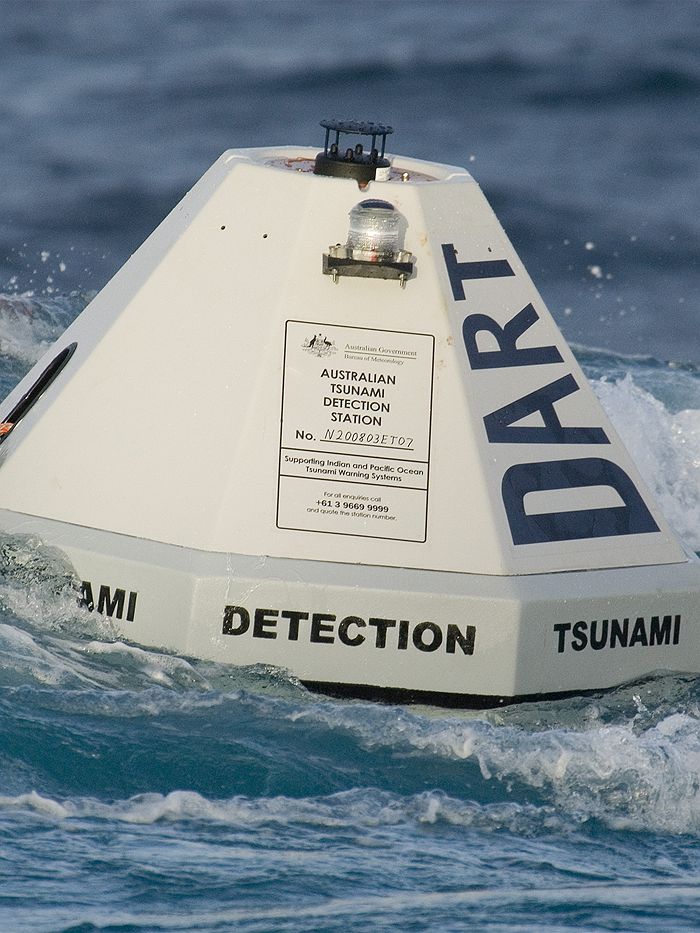 Tsunami buoys, which float in the deep ocean in different places around the world, detect and record the passing of tsunami waves 
(Source: NOAA)
[Speaker Notes: Image: https://www.abc.net.au/science/articles/2014/12/17/4027721.htm]
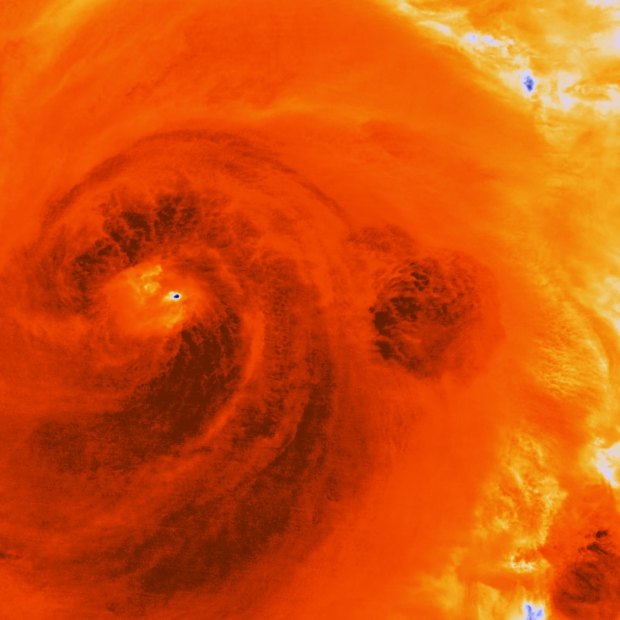 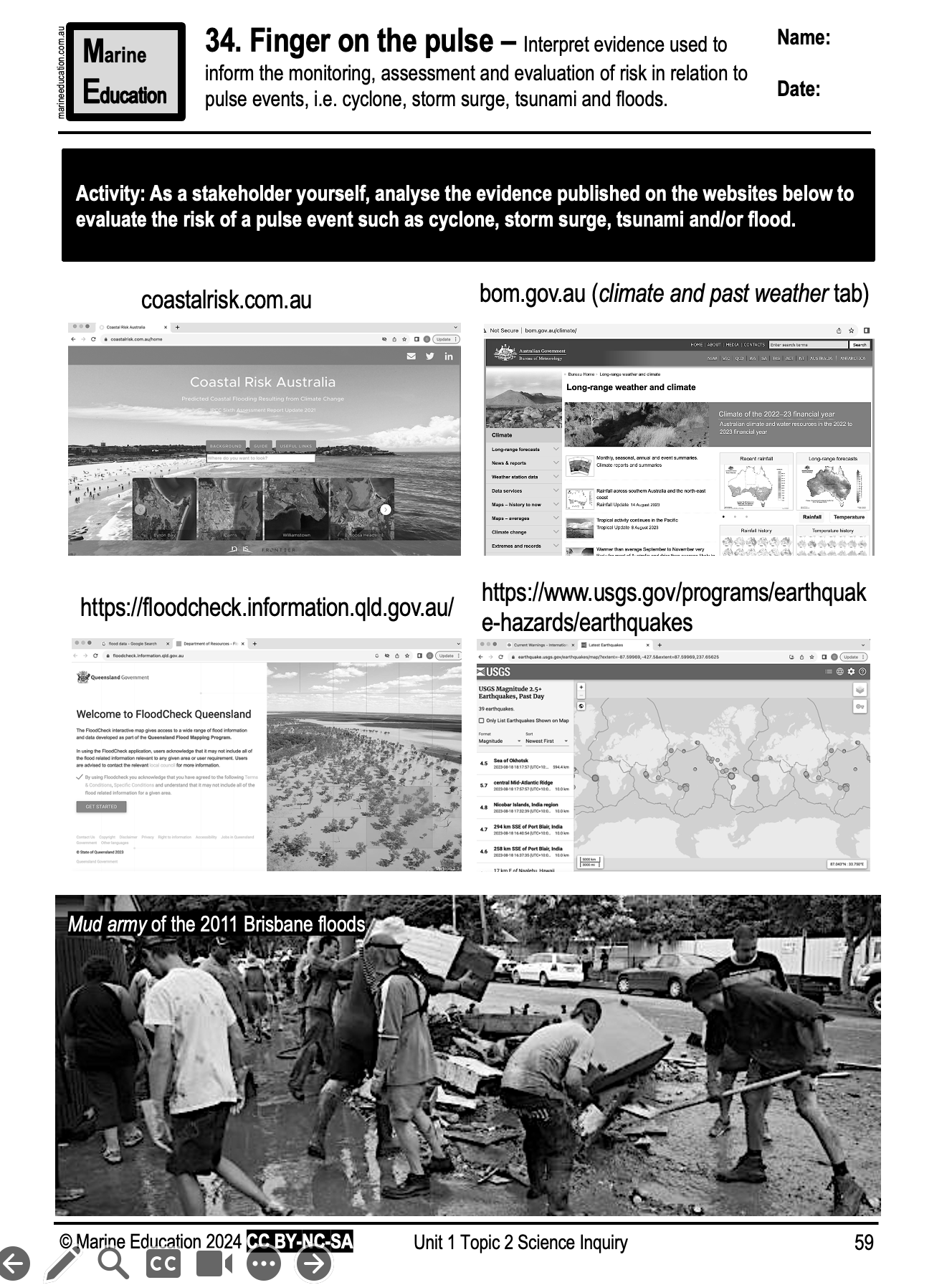 Learning Intention: 

Interpret evidence used to inform the monitoring, assessment and evaluation of risk in relation to pulse events, i.e. cyclone, storm surge, tsunami and floods.

Success Criteria: 

Complete Marine Education worksheet ‘34. Finger on the pulse’
[Speaker Notes: Image: https://www.smh.com.au/environment/weather/will-this-be-the-season-of-the-super-cyclone-20181027-p50cbi.html
In this infrared image, dark areas show the most intense energy swirling through Hurricane Sandy over Cuba in 2012.CREDIT:NOAA]